Why is our heart the most important pump that we own?
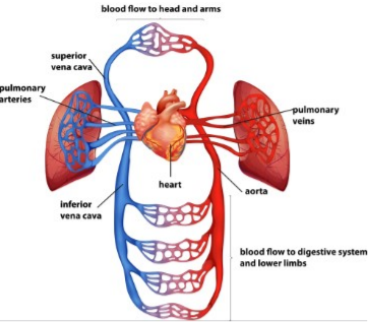 Year 6 Autumn 1: Biology
Animals, including humans
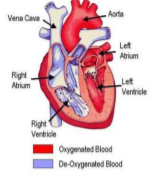 Key knowledge:
What is the circulatory system?
What are arteries?
What are veins?
What are capillaries?
Why is exercise important?
What can harm the circulatory system?
What is the structure of the heart?
What is pulse?
What is the circulatory system?
What is the circulatory system?
The circulatory system is made of the heart, lungs and the blood vessels.
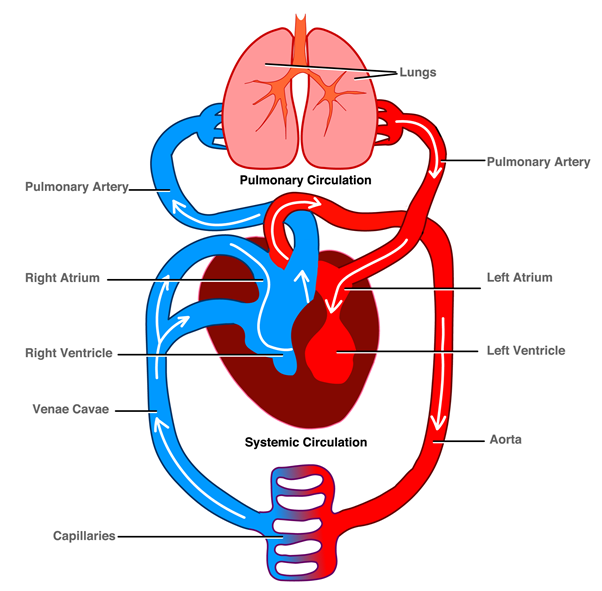 What are arteries?
What are arteries?
Arteries carry oxygenated blood away from the heart to the rest of the body.
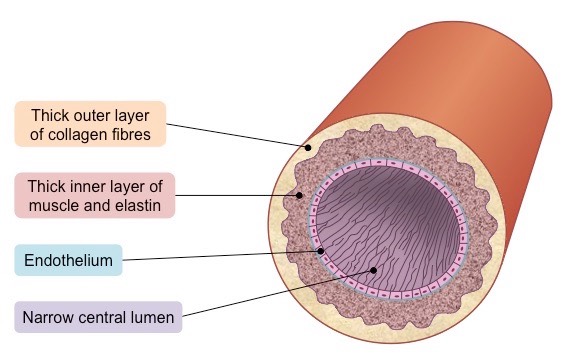 What are veins?
What are veins?
Veins visit the heart, carrying deoxygenated blood from the rest of the body.
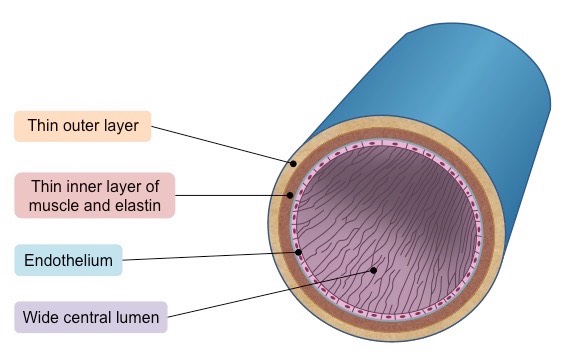 What are capillaries?
What are capillaries?
Nutrients, oxygen and carbon dioxide are exchanged via the capillaries.
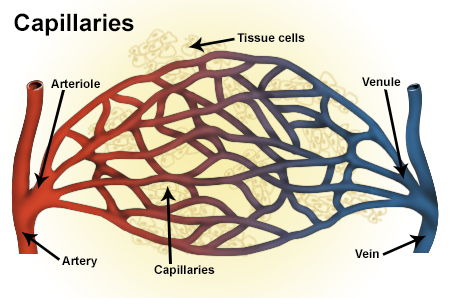 Why is exercise so important?
Why is exercise so important?
Exercise has many benefits: increases fitness, reduces fat, strengthens the heart and improves lung function.
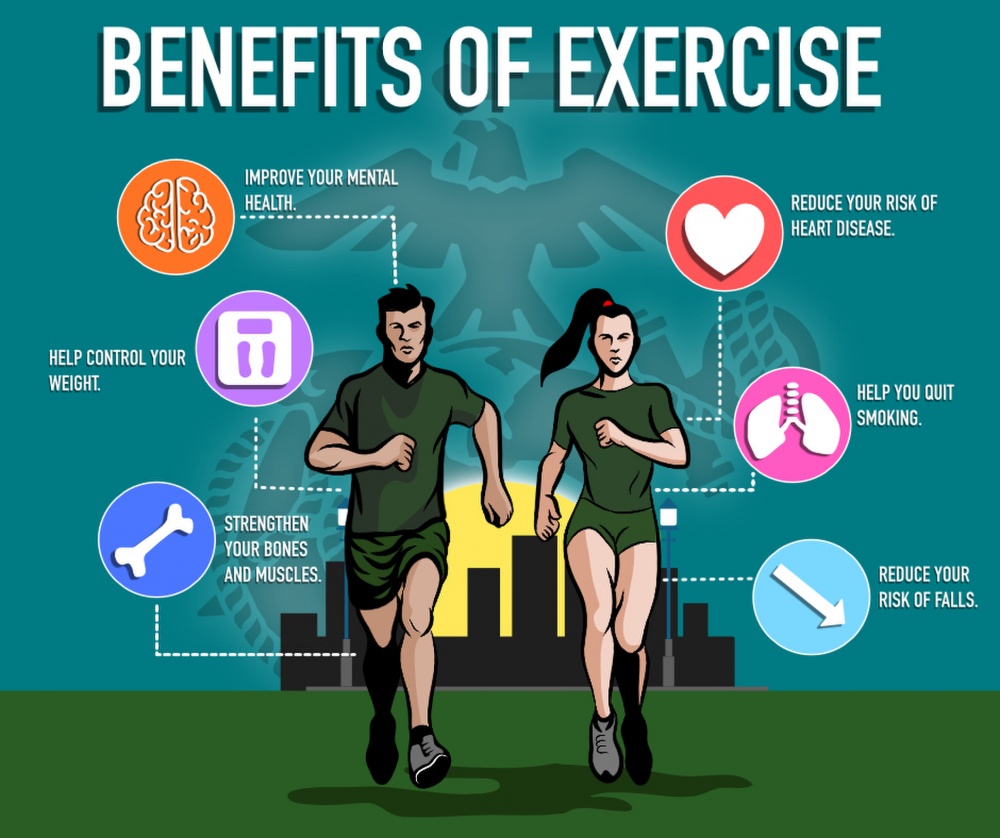 What can harm the circulatory system?
What can harm the circulatory system?
Some choices, such as smoking and drinking alcohol, can be harmful to our health.
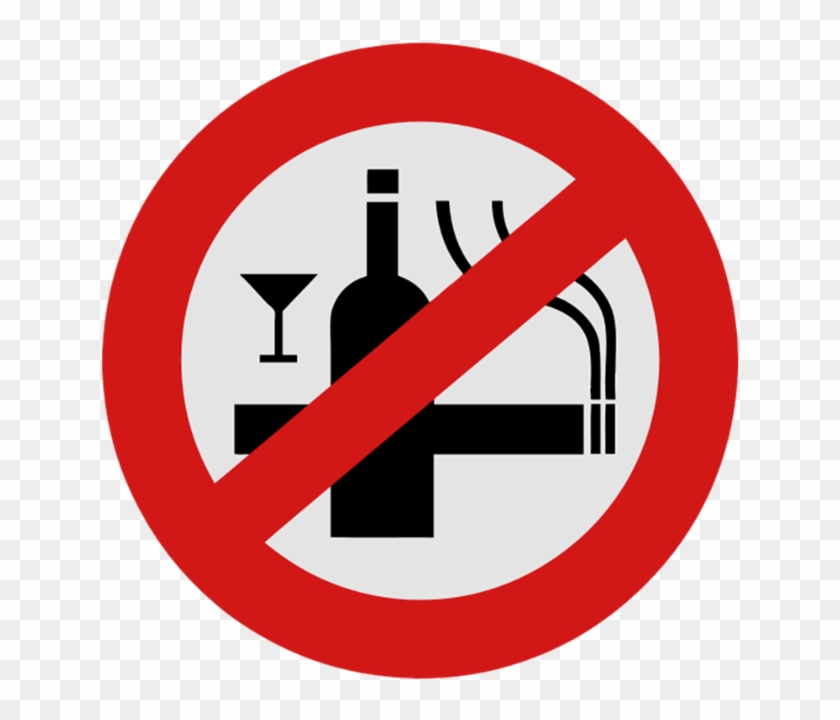 What is the structure of the heart?
What is the structure of the heart?
The heart is made of four chambers: left atrium, right atrium, left ventricle and right ventricle.
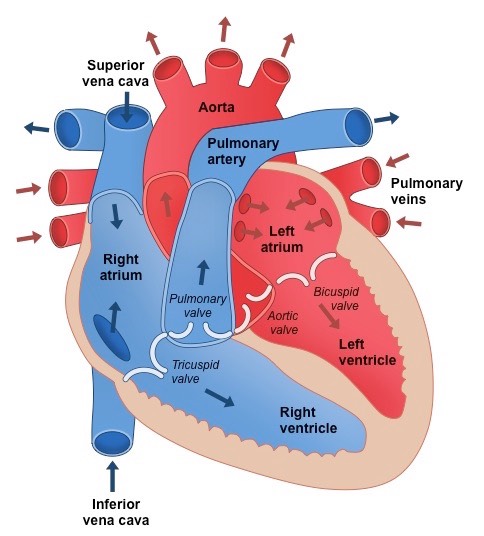 What is pulse?
What is pulse?
How often your heart pumps is called your pulse.
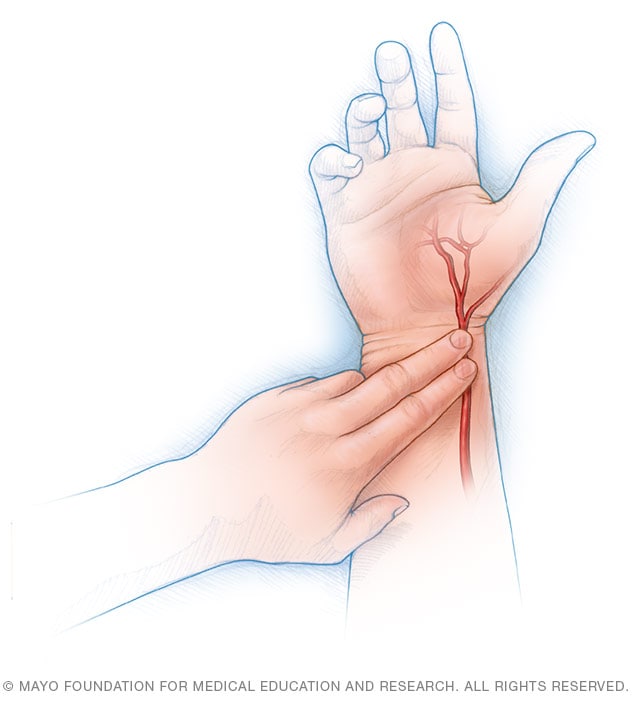 Can you light up your life?
Year 6 Autumn 2: Physics
Light
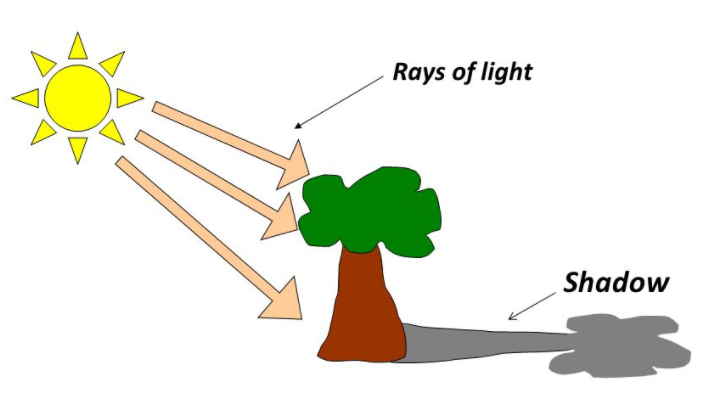 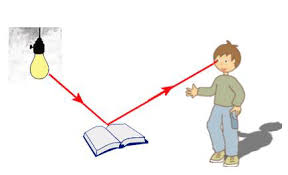 Key knowledge:
How does light travel?
What is reflection?
How do we see objects?
What is a light source?
How are shadows formed?
What is the relationship between light sources and shadows?
Can shadows change shape?
How does light travel?
How does light travel?
Light travels in a straight line.
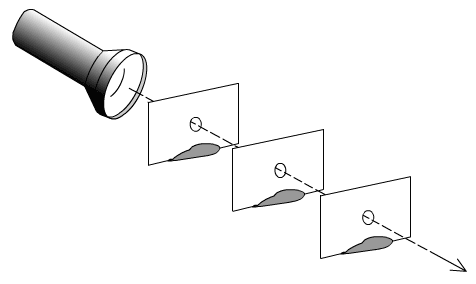 What is reflection?
What is reflection?
Reflection is when light bounces off a surface - this changes the direction in which the light travels.
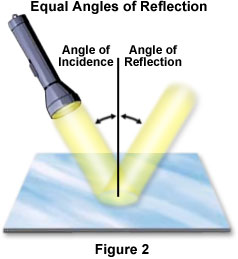 How do we see objects?
How do we see objects?
Light travels in a straight line from a light source, before reflecting off an object and into our eyes.
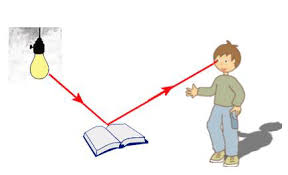 What is a light source?
What is a light source?
A light source is something that emits light.
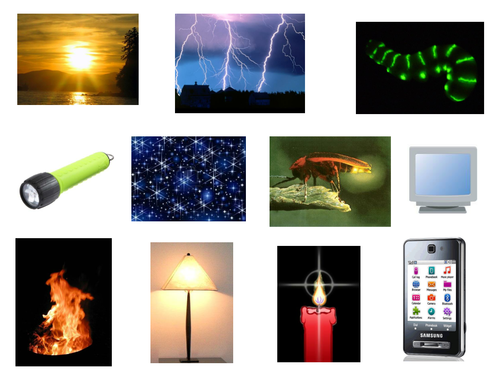 How are shadows formed?
How are shadows formed?
Because light travels in straight lines, when there is an opaque object blocking the light, a shadow is formed.
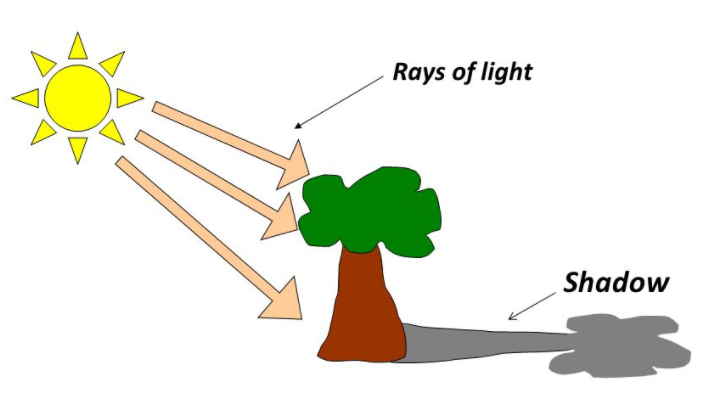 What is the relationship between light sources and shadows?
What is the relationship between light sources and shadows?
The size of a shadow changes as the light source moves. It can change in size and position.
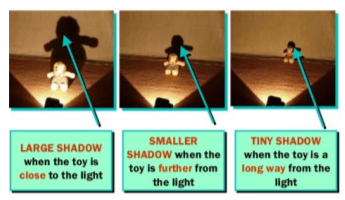 Can shadows change shape?
Can shadows change shape?
Shadows have the same shape as the objects that cast them.
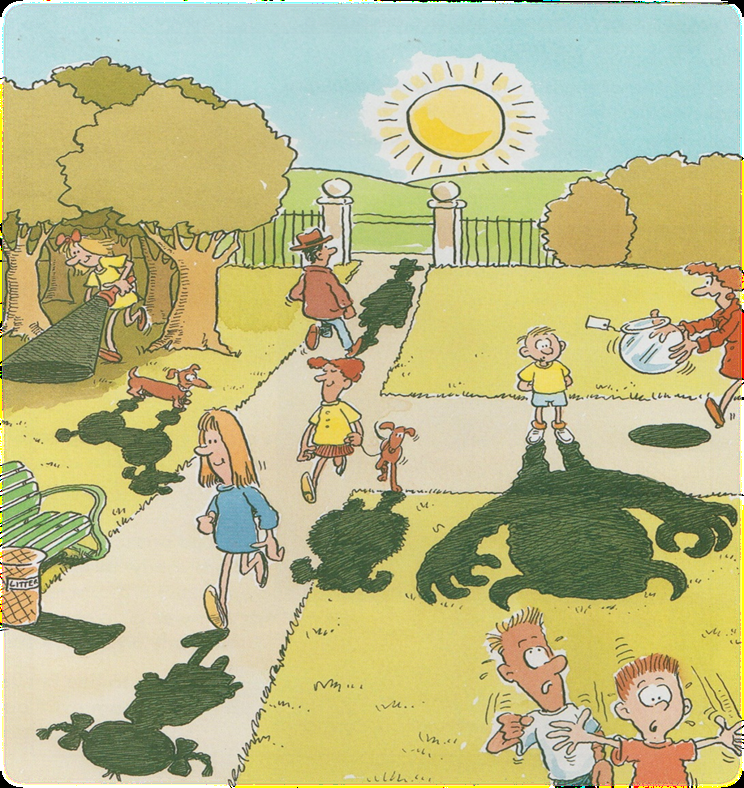 Are all living things related?
Year 6 Spring 1: Biology
Living things and their habitats
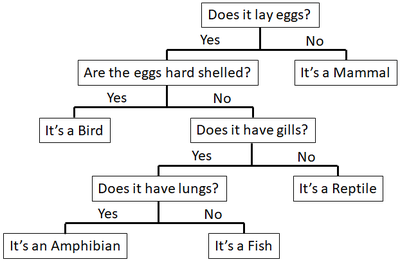 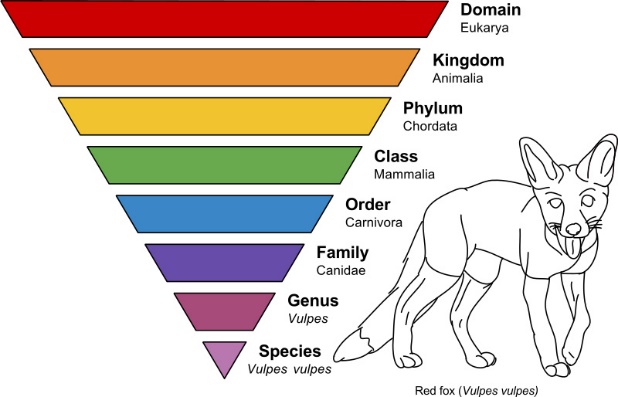 Key knowledge:
What is classification?
What is an organism?
How can animals be grouped?
What are vertebrates?
What are the different groups of vertebrates called?
What is an invertebrate?
What are the different groups of invertebrates called?
What is a microorganism?
How can microorganisms be grouped?
What is classification?
What is classification?
Classification is grouping something using its features.
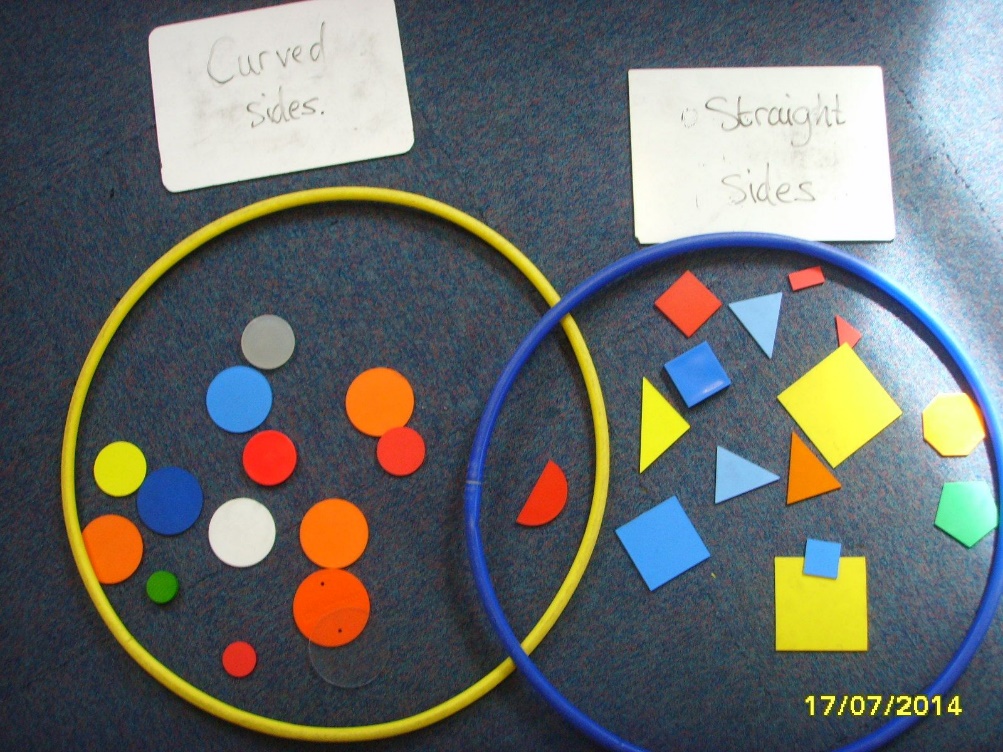 What is an organism?
What is an organism?
An organism is any living thing.
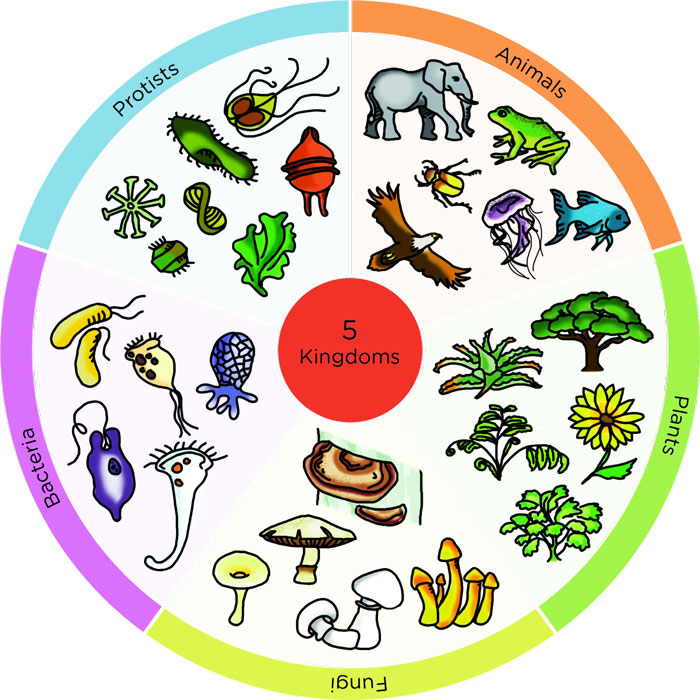 How can animals be grouped?
How can animals be grouped?
Animals can be put into one of two groups: vertebrates or invertebrates.
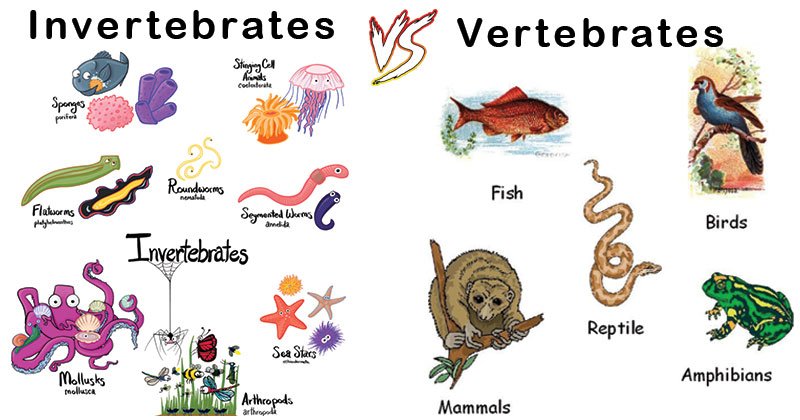 What are vertebrates?
What are vertebrates?
Vertebrates are animals with a back bone.
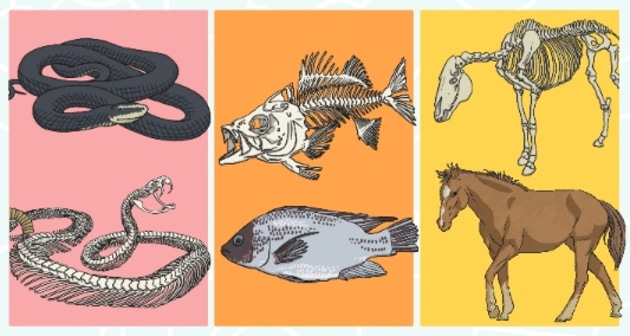 What are the different groups of vertebrates called?
What are the different groups of vertebrates called?
The different groups of vertebrate animals are amphibians, fish, mammals, reptiles and birds.
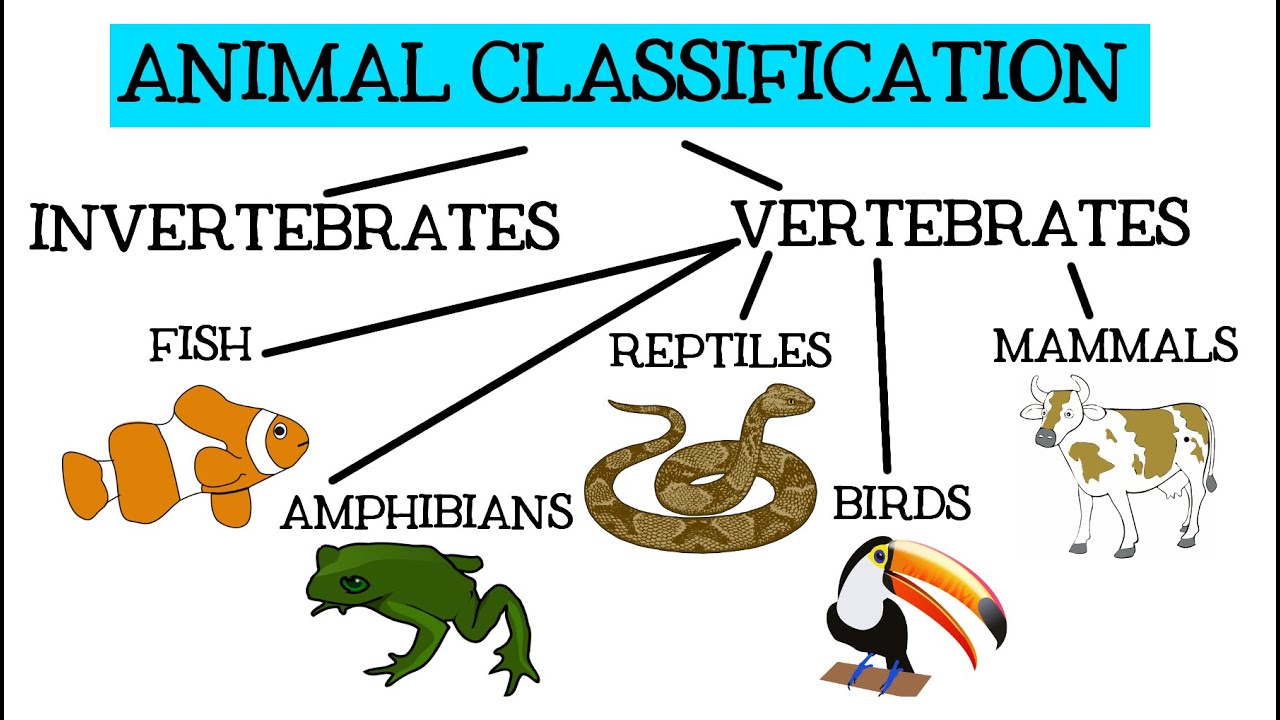 What are invertebrates?
What are invertebrates?
Invertebrate animals are animals with no backbone.
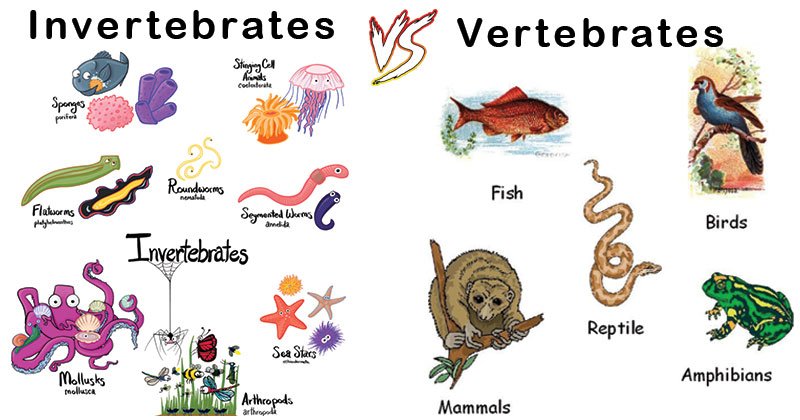 What are the different groups of invertebrates called?
What are the different groups of invertebrates called?
The different groups of invertebrate animals are molluscs, insects and arachnids.
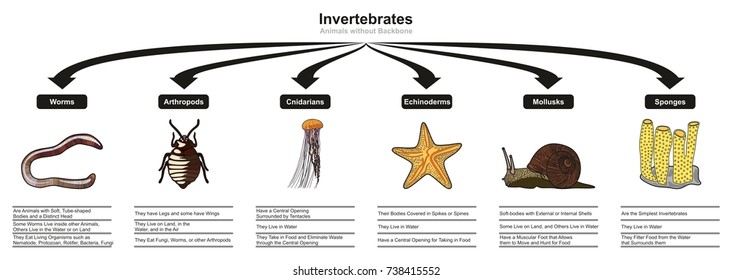 What is a microorganism?
What is a microorganism?
A microorganism is a living thing so tiny that it can only be seen under a microscope.
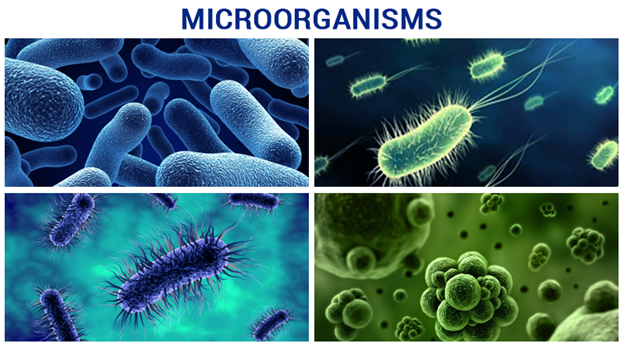 How can microorganisms be grouped?
How can microorganisms be grouped?
Groups of microorganisms include algae, fungi, protozoa, bacteria and viruses.
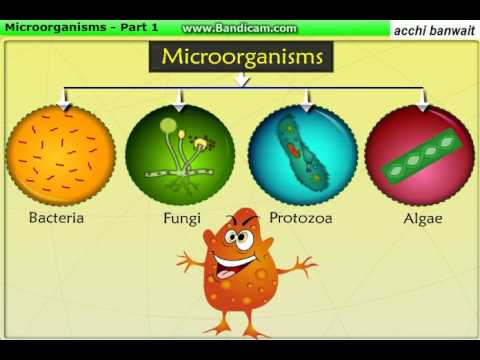